INC Key Messaging for Physicians/Neonatologists
These key messages are intended to be used AS IS to keep messages about INC and its topics, i.e., NAESS, long-term outcomes and neonatal seizures consistent. If you’d like to make modifications, please email incinfo@c-path.org with your requests/ideas.
1
INC: NAESS
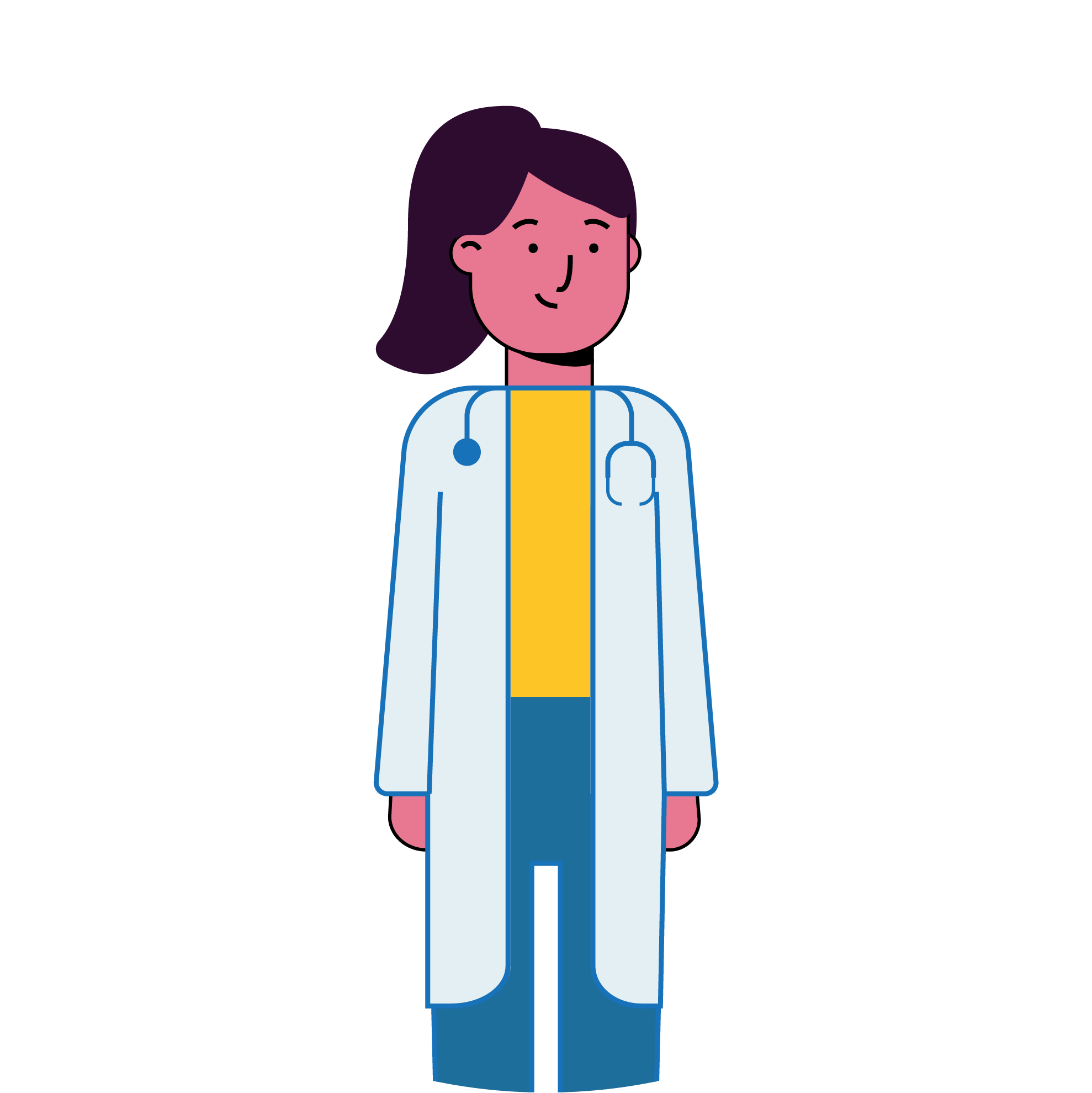 Infant safety is critically important in both clinical care and research.  ​

The Neonatal Adverse Event Severity Scale (NAESS) is the first tool to provide a standardized, infant-specific framework to consistently assess severity of the most commonly reported events experienced among critically ill infants.​

Parents, nurses, pharmacists, neonatologists, and clinical research team members all play important roles in recognizing changes to an infant’s baseline condition, identifying possible AEs, and promoting safety culture​

Establishing tools that promote consistent, reproducible assessment of the safety of an intervention is critically important in clinical care, research and safety surveillance
[Speaker Notes: Neonatologists/Physicians would use this slide for the NAESS paper]
INC: Long-Term Outcomes
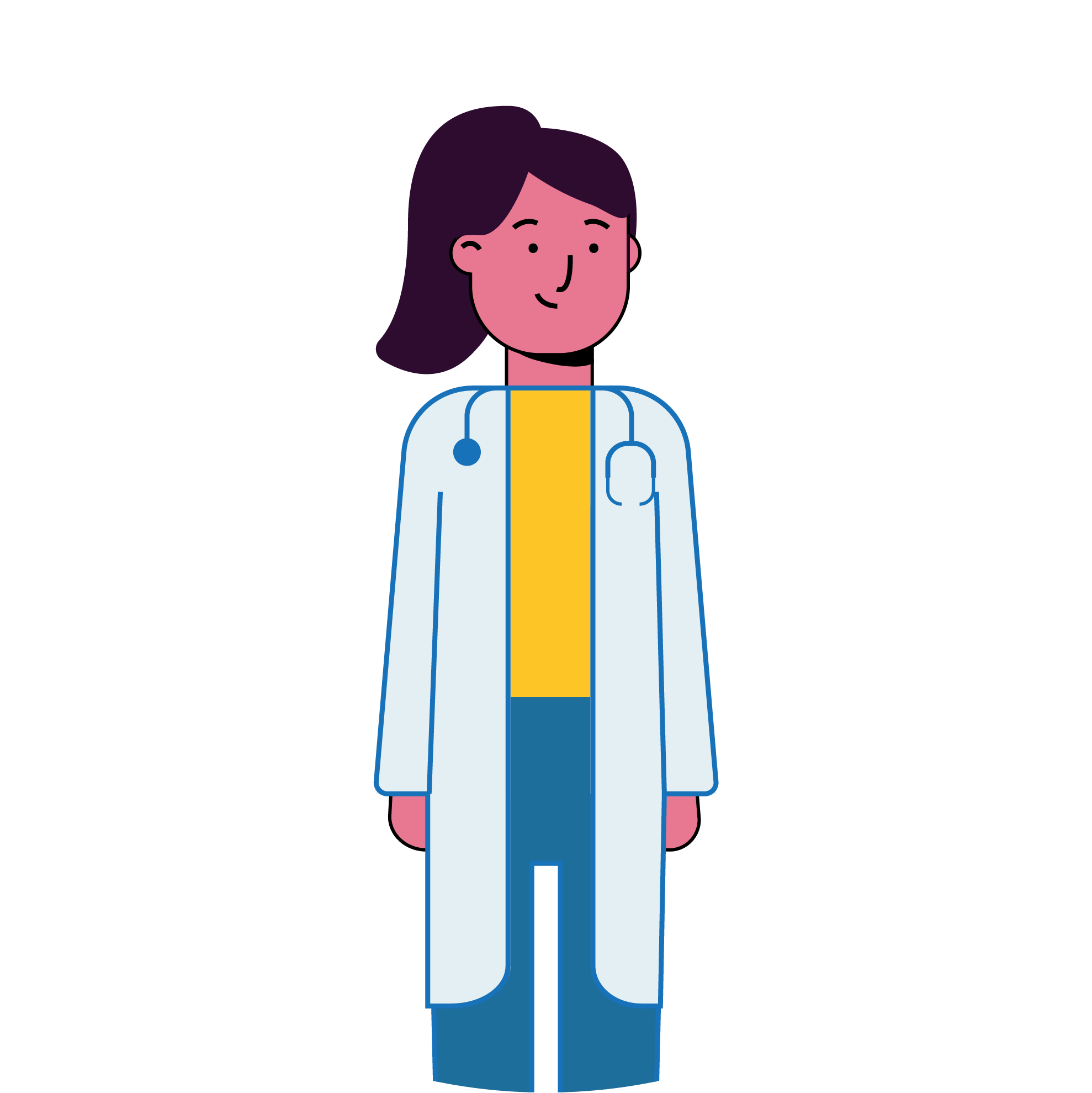 C-Path International Neonatal Consortium publication conceptualizes recommendations for outcome assessments in neonatal therapeutic trials. 

Investigational medicinal products (IMP) for neonates can impair or improve long-term outcomes through direct effects on the brain or indirect effects on other developing organ systems.

Identification of reliable and impactful outcome assessments is a critical step in early protocol design that requires input from parents, health care providers, regulators, and sponsors. 

Assessments need to be tailored to the expected harms and benefits of the investigational medicinal product without excluding the assessment of unexpected impacts. 

Outcome assessments may occur at different time points throughout childhood; plans should balance of benefits costs, and burdens of assessments to the researcher and families thereby enhancing family participation and achieving high quality, meaningful data. (supplemental materials outline specific assessments at different ages)

The involvement of parents, the use of harmonized global assessment instruments, and the collection of high-quality, standardized electronic health data can minimize the burden and costs of long-term outcome assessments.
[Speaker Notes: Neonatologists/Physicians would use this slide for the LTO paper]
INC: Neonatal Seizures
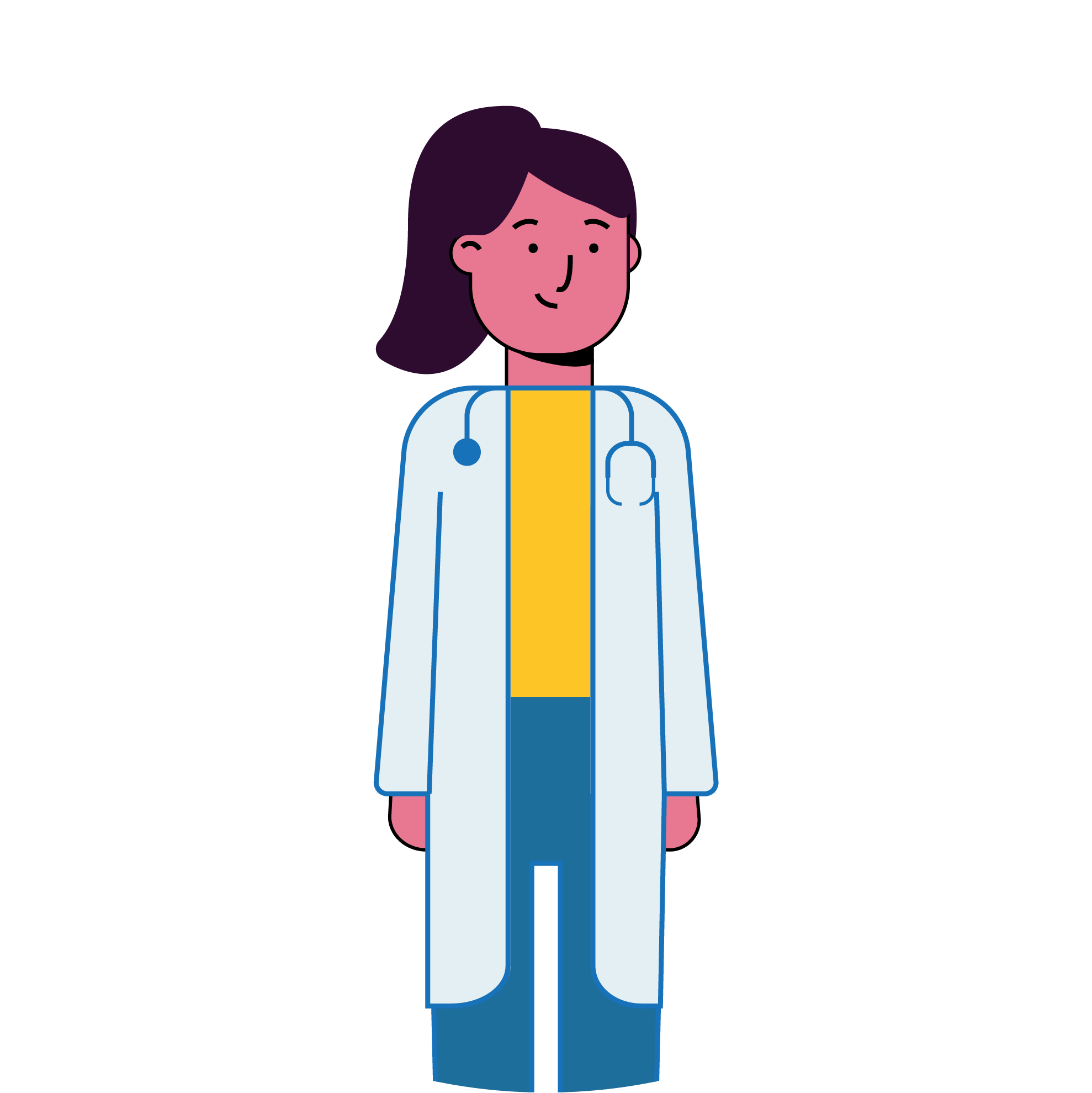 Two general messages regarding neonatal drug development not specific to seizures​:
Neonatal clinical trials and drug development programs are needed to ensure that safe and effective therapies are available for critically ill newborns. Clinical care can be complicated by an absence of treatment options or inadequately studied treatments.​

Neonates are a unique, vulnerable population in whom clinical trials are difficult to perform. The advocacy and input of parents can enhance trial design and potential success of a trial. 

Four key messages related to therapeutic trials for neonatal seizures:​
Seizures, one of the most common neurologic emergencies in neonates, are associated with significant mortality and neurodevelopmental disability.  In fact, seizures are more common in neonates than any other age group. There is a critical need for safe and effective treatments for seizures in neonates​

Phenobarbital, often the first-line medication for neonatal seizure management, is efficacious in only 40-50% of neonates with seizures. ​

The INC published comprehensive recommendations for clinical trial design components of anti-seizure medications in neonates with valuable input from clinical care providers, researchers, nurses, industry, regulatory agencies, and parent advocacy groups. They specifically provide recommendations for inclusion/exclusion criteria, choice of comparator arms for treatment, consent, and outcome measures to facilitate the conduct of trials evaluating anti-seizure drugs or treatments for neonates. The supplement provides a literature review and drug specific discussion regarding formulations. ​

This paper provides essential guidance to efficiently develop a regulatory clinical trial of anti-seizure treatments in neonates to determine which medications are safe and effective.
[Speaker Notes: Physicians would use this slide for neonatal seizures paper]